Гендерне насилля
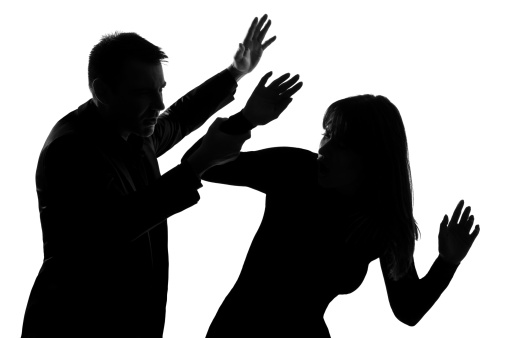 Підготувала 
учениця 11-Б класу Криворізької гімназії №127
Катлан Анастасія 
Науковий керівник
Пшенична С.М.
Заступник директора, вчитель біології та медицини
Мета дослідження: розкрити поняття насильства в учнівському середовищі, як першого кроку до проявів гендерного насилля в майбутньому; розвивати навички ефективного спілкування, конструктивної взаємодії з однолітками.
Актуальність роботи: гендерне насилля все дедалі частіше зустрічається в різних сім’ях: і з високим доходом, і з малим, з великою кількістю дітей, і взагалі в бездітних. Дитина, яка виявляє насилля до інших, або є жертвою насилля ще в школі, потенційно буде проявляти насилля до членів своєї родити в майбутньому.
Гіпотеза: вчасно виявлене насилля серед підлітків, та вчасно вжиті заходи, щодо його усунення, зменшить емоційну напруженість всього класу, сприяє розвитку здорової психіки учнів, полегшить виховну роботу.
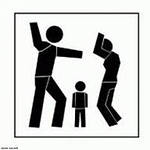 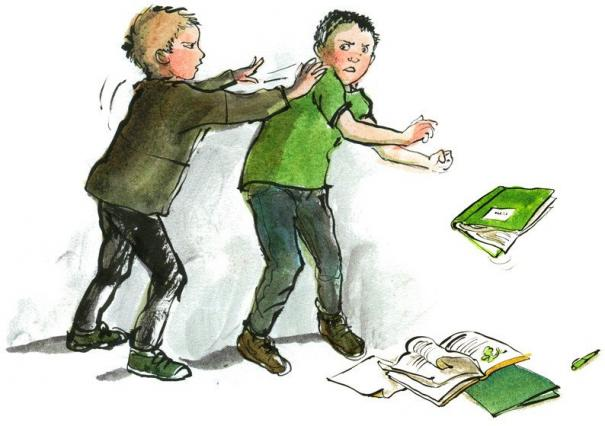 Гендерне насильство – це насильство, яке чинить людина однієї статі над людиною іншої статі.
 Результати психологічних досліджень свідчать про те, що в навчальному закладі багато дітей і підлітків є жертвами нападів, знущань та цькувань з боку однокласників.
Найбільш частіше жертвами шкільного насильства стають діти, які мають: 
• фізичні недоліки – носять окуляри, проблеми з слухом, порушенням рухового апарату та ін.;
•особливості поведінки – замкнуті діти або діти з імпульсивною поведінкою;
•особливості зовнішності – руде волосся, великі вуха; криві ноги; особлива форма голови, вага тіла (повнота, худоба);
• нерозвинуті соціальні навички;
•страх перед школою;
• відсутність досвіду життя в колективі (домашні діти).
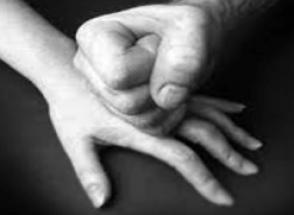 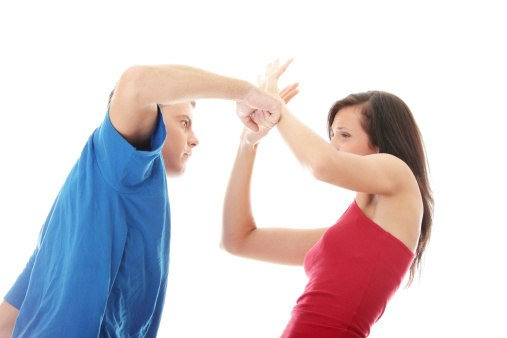 В даний час визнаються чотири основних види гендерного насильства: 
Сексуальне насильство,
Фізичне насильство, 
Психологічне насильство, 
Економічне насильство.
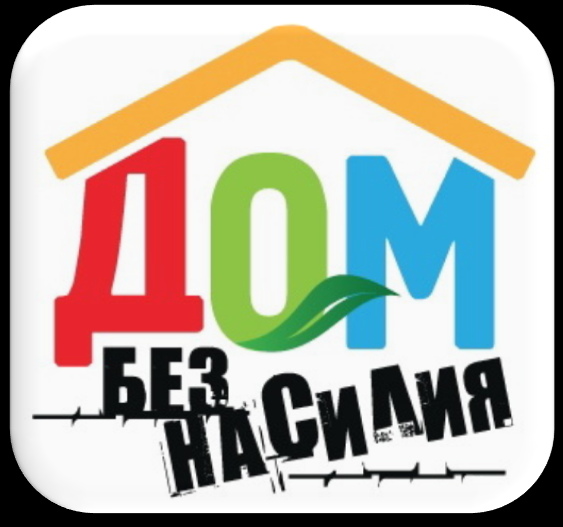 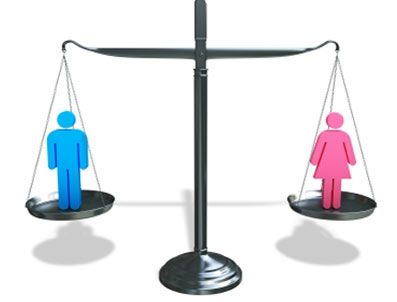 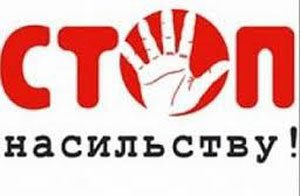 Міжнародна кампанія «16 днів проти гендерного насильства» (25 листопада – 10 грудня) ініційована у 1991 році Центром жіночого Глобального Лідерства.
 Підтемами кампанії є: 
•Сексуальне та ґендерне насильство з боку агентів держави, зокрема, поліції або військових 
•Поширення ручної вогнепальної зброї та її роль в насильстві в сім'ї 
•Сексуальне насильство під час і після конфлікту
Шістнадцятиденний період кампанії охоплює наступні важливі дати:
   25 листопада - Міжнародний день боротьби з насильством щодо жінок
   1 грудня - Всесвітній  день боротьби зі СНІДом
   2 грудня - Міжнародний день боротьби з рабством 
   3 грудня - Міжнародний день людей з обмеженими фізичними можливостями
   5 грудня - Міжнародний день волонтера
   6 грудня - Вшанування пам’яті студенток, розстріляних у Монреалі
  9 грудня - Міжнародний день боротьби з корупцією
  10 грудня - Міжнародний день прав людини
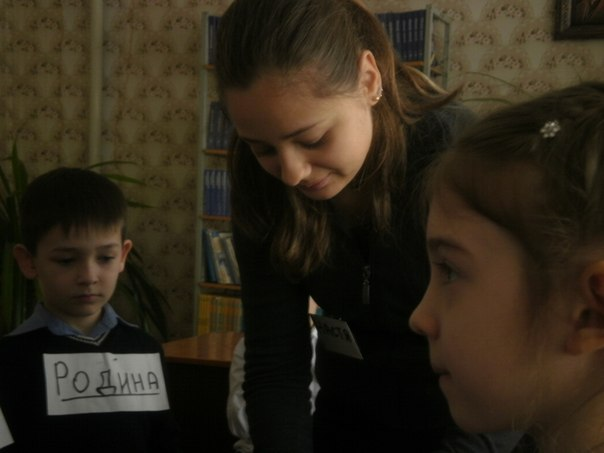 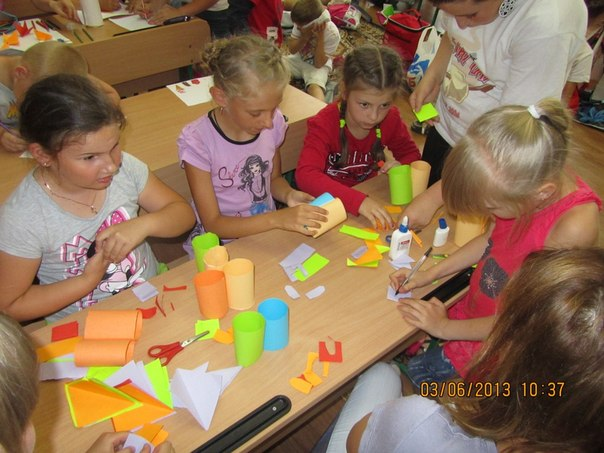 Тема: поняття насильства в учнівському середовищі. Навички протидії насильству.
Мета: розкрити поняття насильства в учнівському середовищі, розвивати навички ефективного спілкування, конструктивної взаємодії з однолітками. Формувати навички протидії насильству, стимулювати прояв емоційних станів, усвідомити їх зміст та причини, формувати згуртованість колективу.
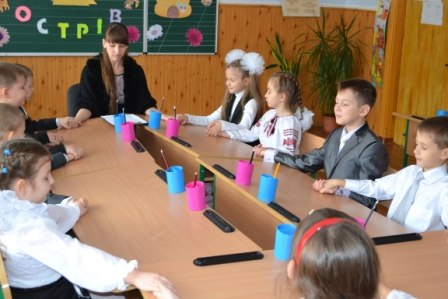 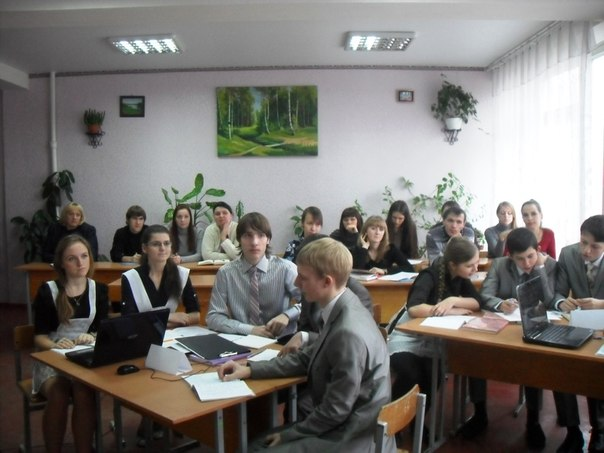 Методика «Незакінчені речення»»
(модифікація методики, поданої у брошурі Л. Солнцевої, Т. Галкіної. Метод дослідження особистості учня.)
  У дослідженні взяли участь 123 учня 10 – 12 років, з них дівчаток – 65, хлопчиків – 58. 
•я відчуваю, …що мої однокласниці мене не поважають (Аня Я., 12 р.); … що в нашому класі мене не люблять, а в іншому класі все буде добре (Яна С., 11 р.); …
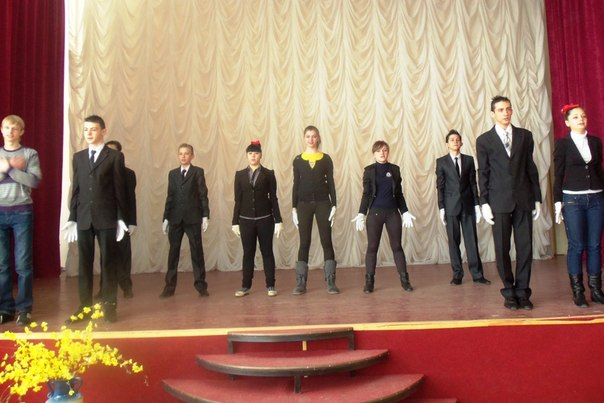 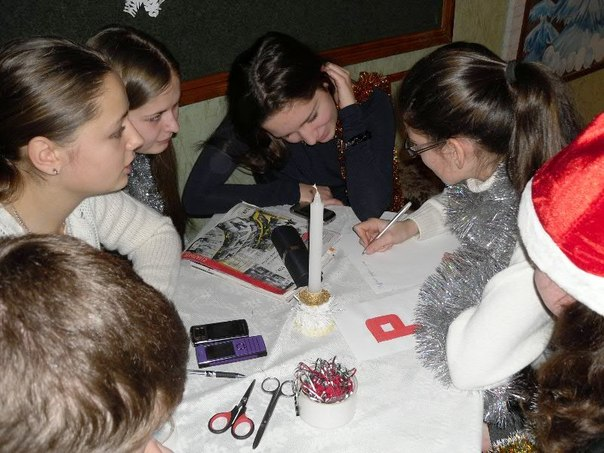 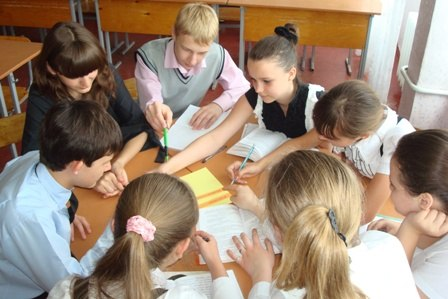 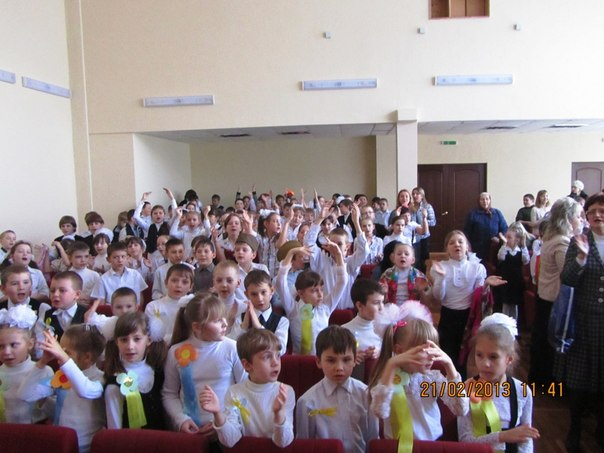 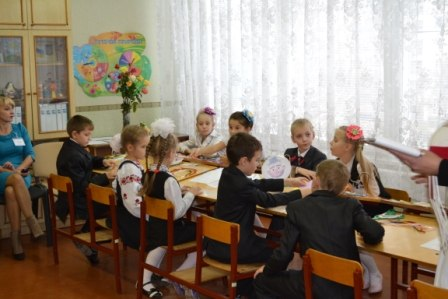 Дякую за увагу!